Deutsch für Anfänger III
Dr.philol. Karine Laganovska
Haben oder sein?
Ich ____________ Kopfschmerzen.

Du ____________ ein neues Auto.

Er _____________ gross.

Wir _____________ in Hannover.

Wo ______________ die Eltern?
Haben oder sein?
Ihr ____________ Hunger.

Das Auto ____________ kaputt.

 _____________ Sie Zeit?

Hans _____________ zu Hause.

______________ Sie krank?
Haben oder sein?
Das ____________ gut.

Wir____________ eine schöne Wohnung.

 Du _____________ schön.

Wo _____________ Kassel?

Ich ______________ keine Ahnung.
Haben oder sein?
Ich habe Kopfschmerzen.

Du hast ein neues Auto.

Er ist gross.

Wir sind in Hannover.

Wo sind die Eltern?
Haben oder sein?
Ihr habt Hunger.

Das Auto ist kaputt.

Haben Sie Zeit?

Hans ist zu Hause.

Sind Sie krank?
Haben oder sein?
Das ist gut.

Wir haben eine schöne Wohnung.

 Du bist schön.

Wo ist Kassel?

Ich habe keine Ahnung.
Verben und Bilder
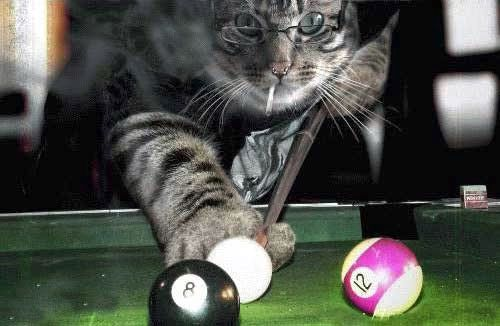 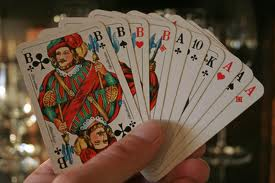 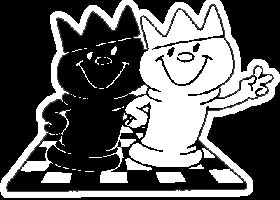 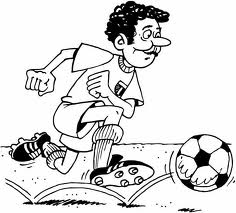 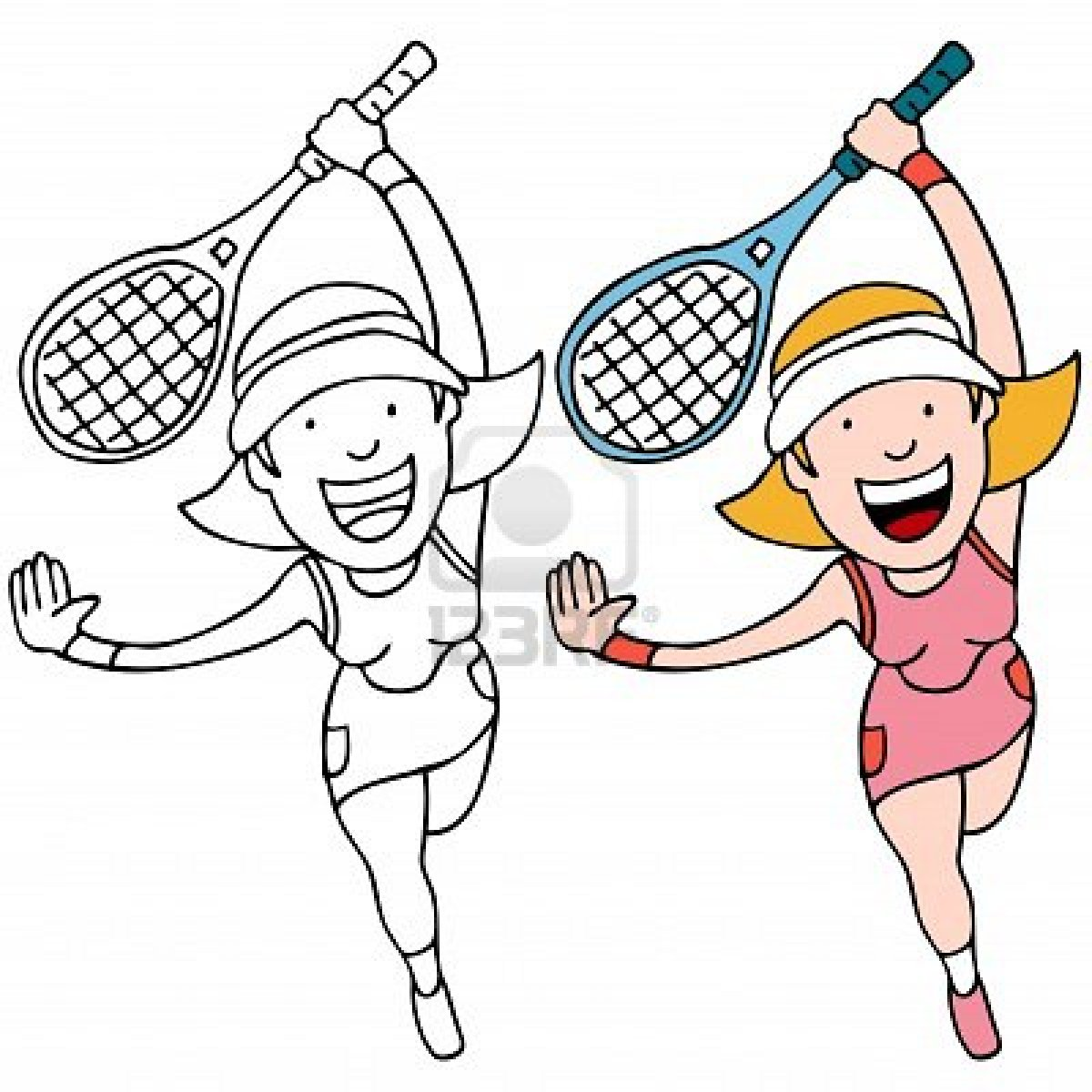 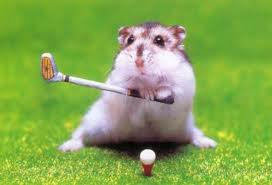 Verben und Bilder
Billard spielen
Karten spielen
Tennis spielen
Fussball spielen
Golf spielen
Schach spielen
Verben und Bilder
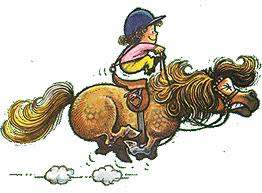 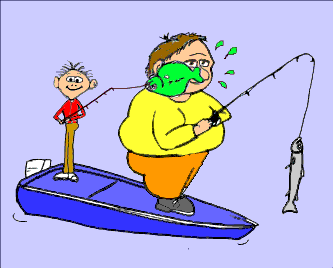 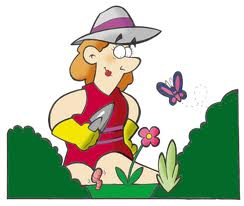 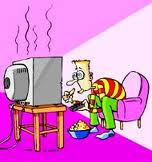 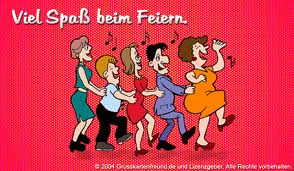 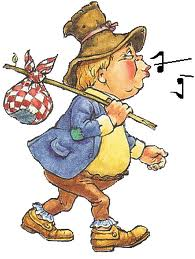 Bilder und Verben
angeln
reiten
feiern
Fernsehen
im Garten arbeiten
wandern
Verben und Bilder
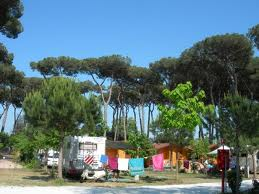 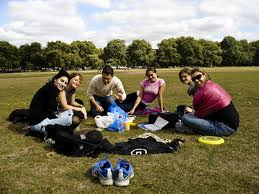 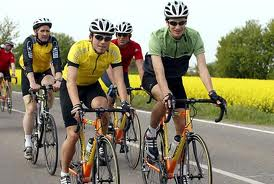 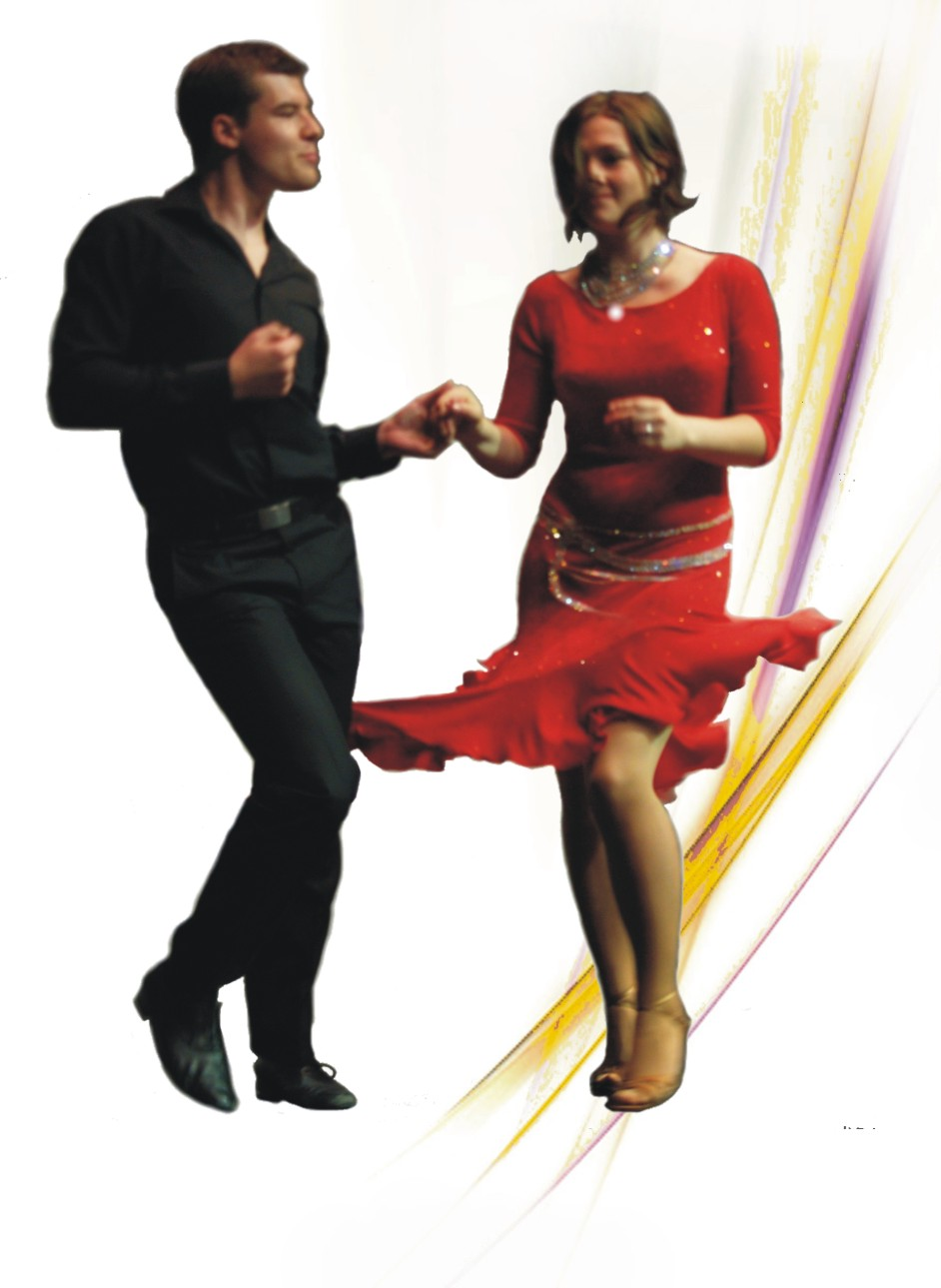 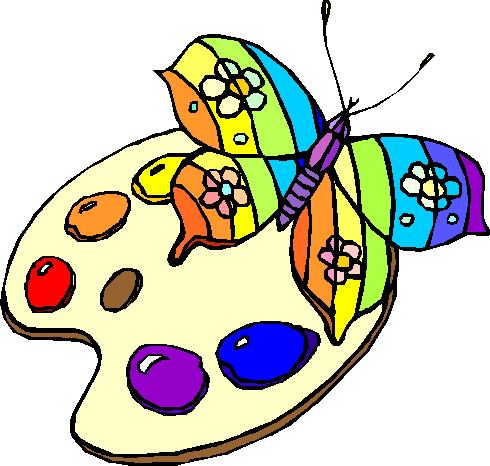 Verben und Bilder
Picknick machen
Camping machen
Rad fahren
Tanzen
malen
Herzlichen Dank 
und 
schönes Wochenende!